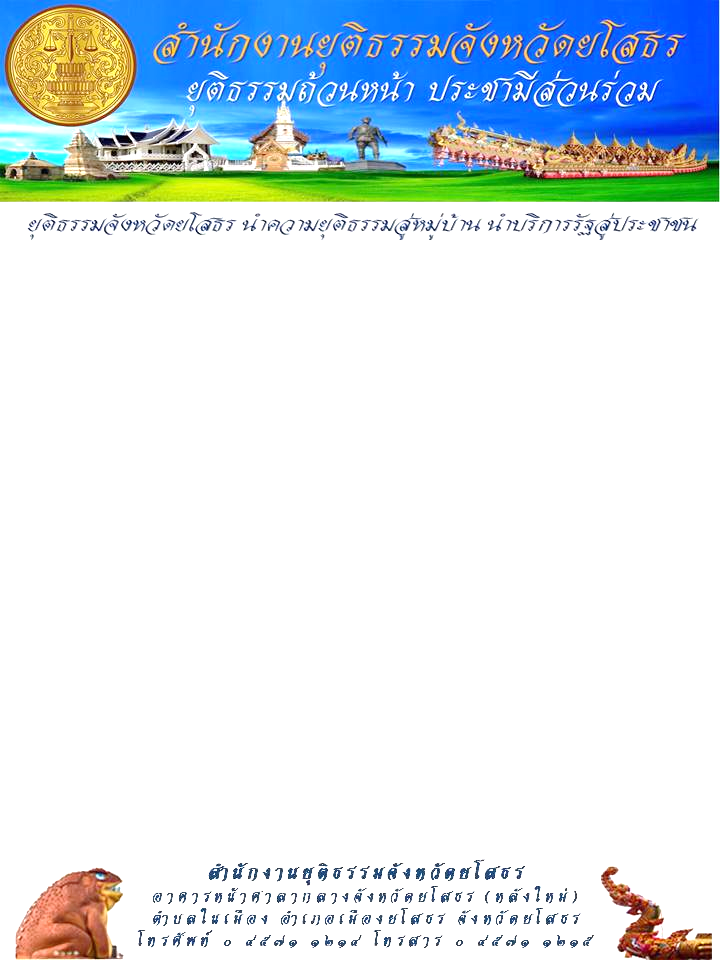 ยุติธรรมจังหวัดยโสธร     นำความยุติธรรมสู่หมู่บ้าน     นำบริการรัฐสู่ประชาชน
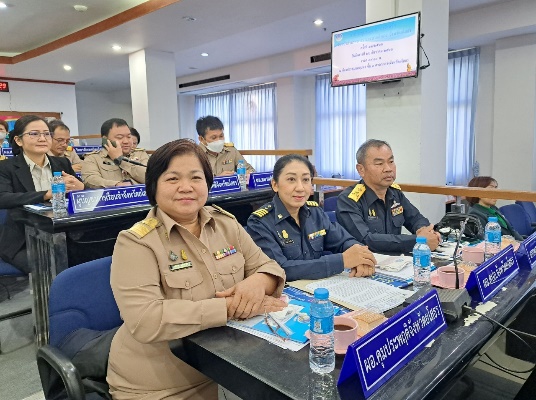 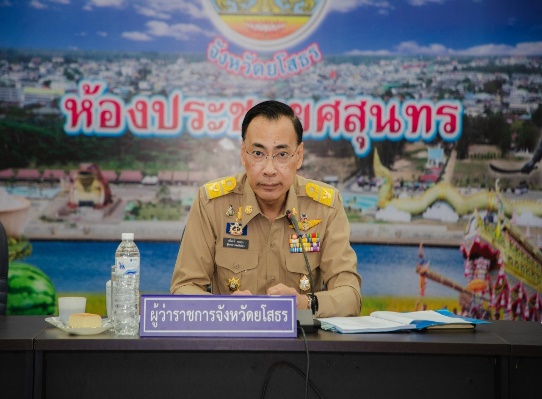 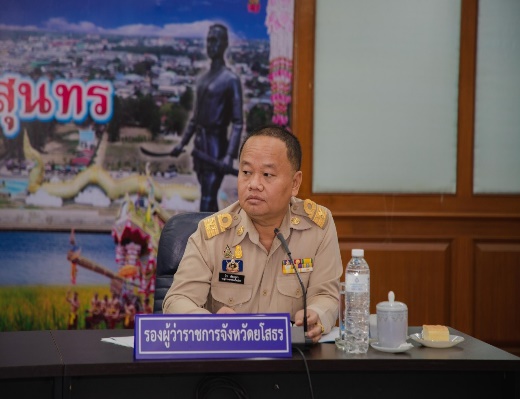 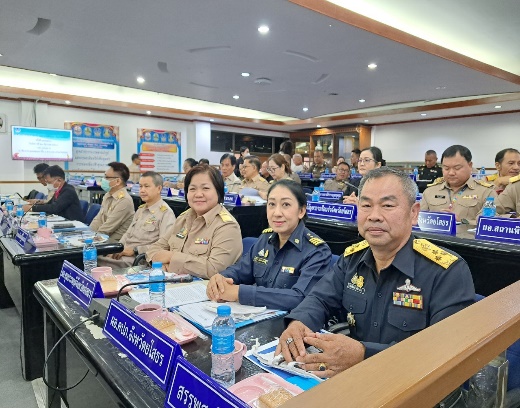 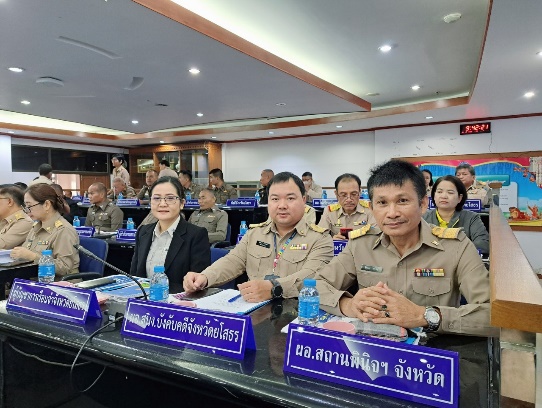 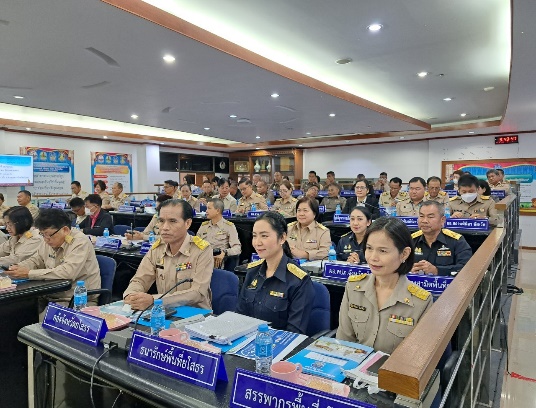 “สำนักงานยุติธรรมจังหวัดยโสธรร่วมประชุมคณะกรมการจังหวัด หัวหน้าส่วนราชการ   และนายอำเภอ ครั้งที่ 12/๒๕๖๖ ประจำเดือนธันวาคม ๒๕๖๖”
กระทรวงยุติธรรม โดยสำนักงานยุติธรรมจังหวัดยโสธร วันพุธ ที่ 26 ธันวาคม  ๒๕๖๖ ระหว่างเวลา ๐๙.๓๐ – 12.00 นาฬิกา นางสาวนฤมล แสนทวีสุข ยุติธรรมจังหวัดยโสธรและผู้อำนวยการสำนักงานคุมประพฤติจังหวัดยโสธร ร่วมประชุมคณะกรมการจังหวัด หัวหน้าส่วนราชการ และนายอำเภอ ครั้งที่ 12/๒๕๖๖ ประจำเดือนธันวาคม ๒๕๖๖ เพื่อขับเคลื่อนและติดตามการดำเนินงานตามภารกิจที่สำคัญของจังหวัดยโสธร โดยมี นายชรินทร์ ทองสุข      ผู้ว่าราชการจังหวัดยโสธร เป็นประธาน มีนายไกร เอี่ยมจุฬา รองผู้ว่าราชจังหวัดยโสธร     ปลัดจังหวัด หัวหน้าส่วนราชการจังหวัดยโสธรนายอำเภอทุกอำเภอ เข้าร่วมประชุม ณ      ห้องประชุมยศสุนทร (ชั้น ๓) ศาลากลางจังหวัดยโสธร อำเภอเมืองยโสธร จังหวัดยโสธร
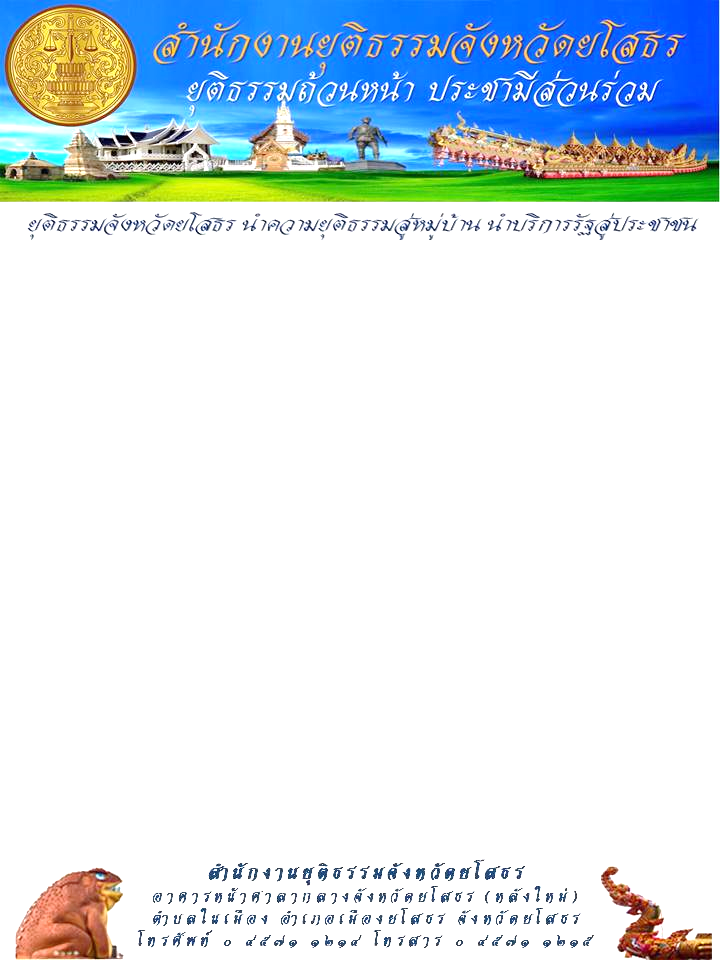